Anatomy of Chicken
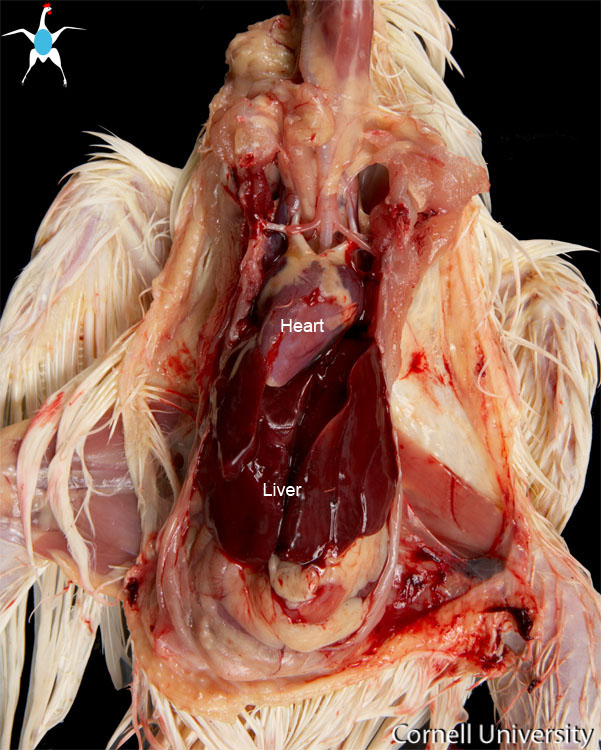 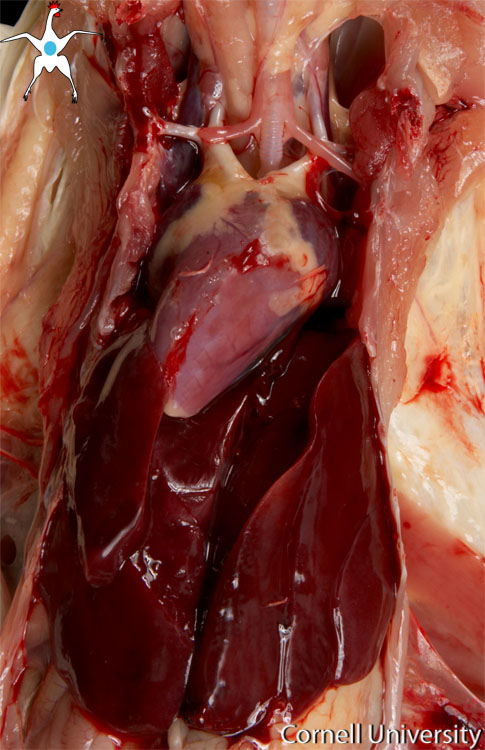 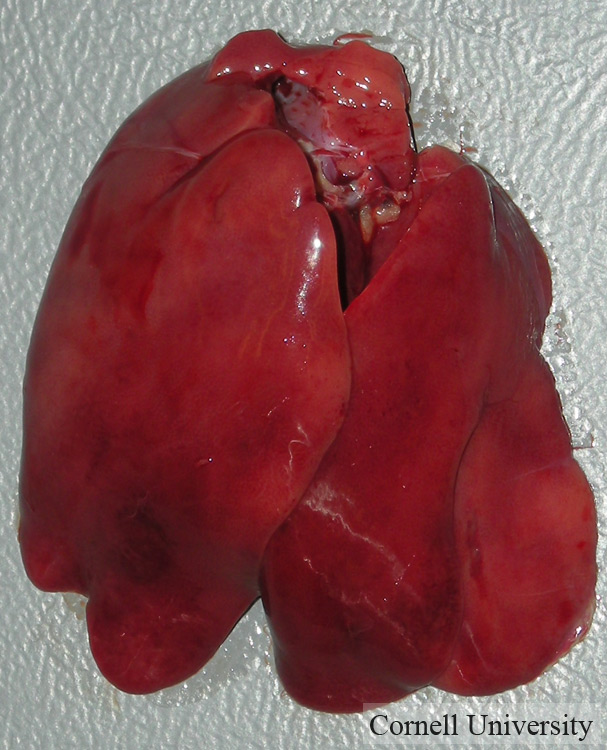 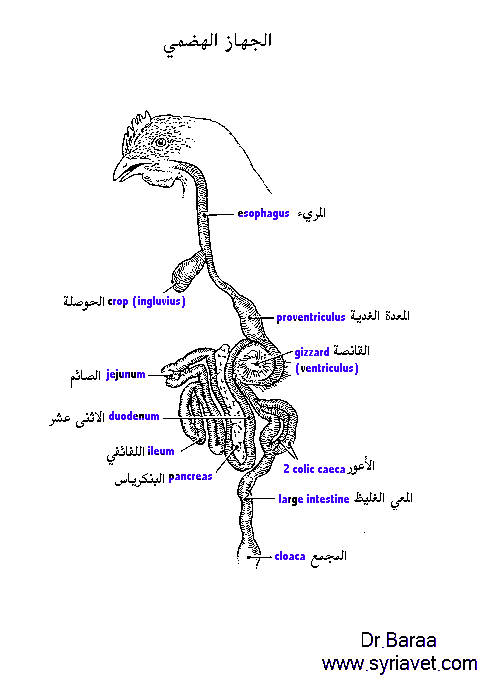 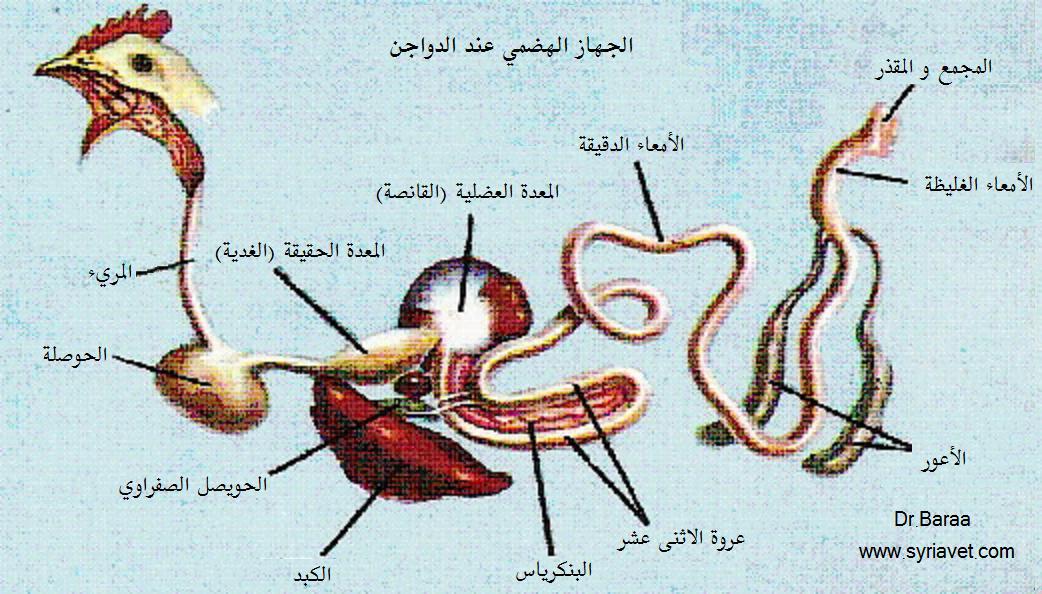 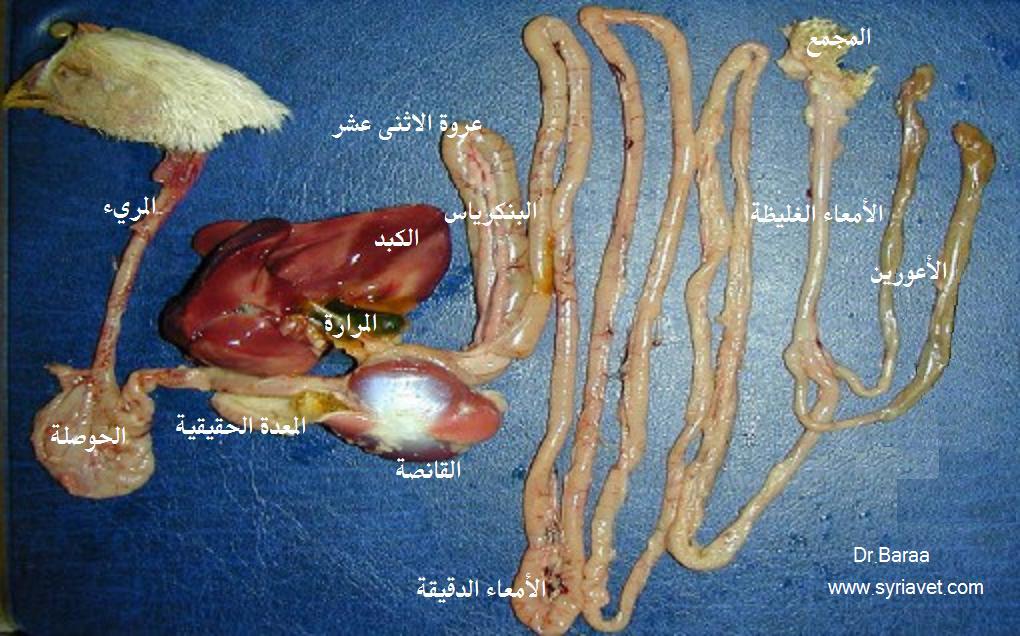 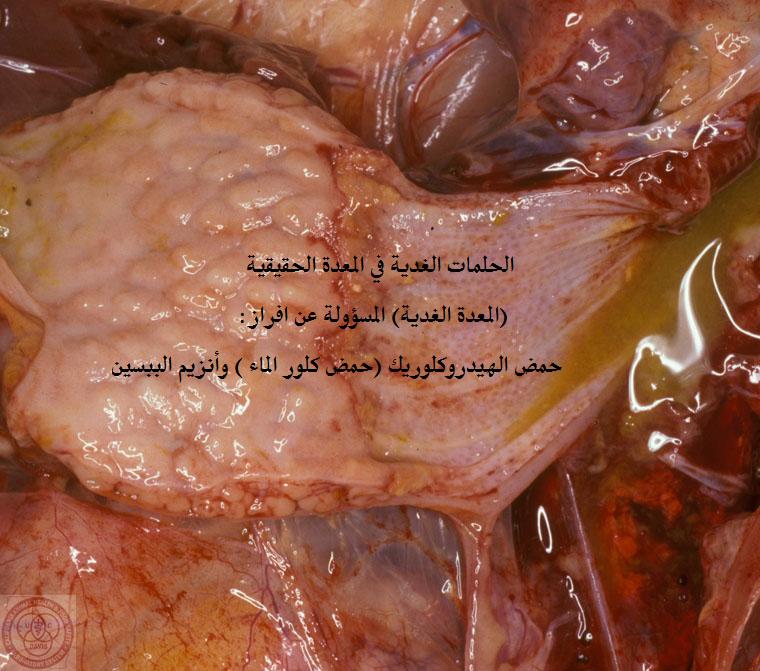 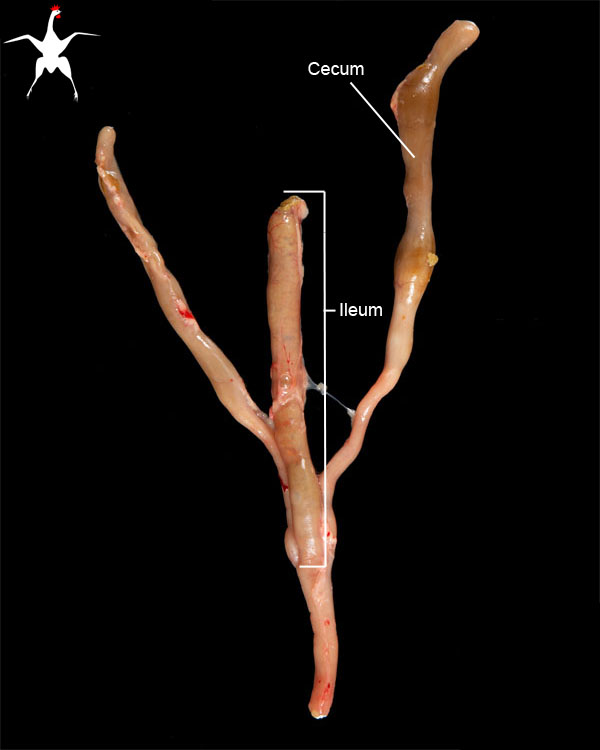 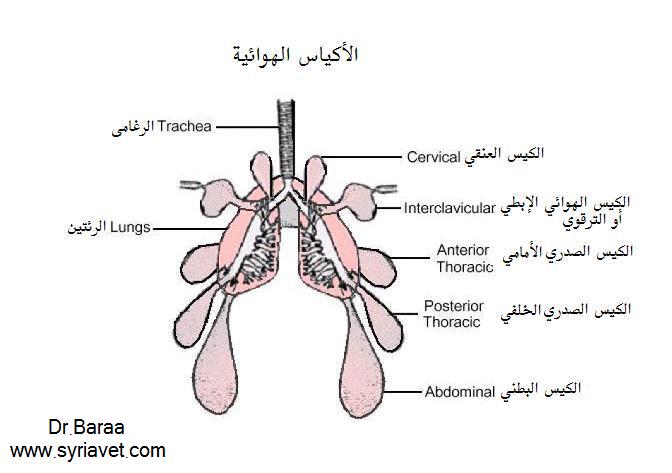 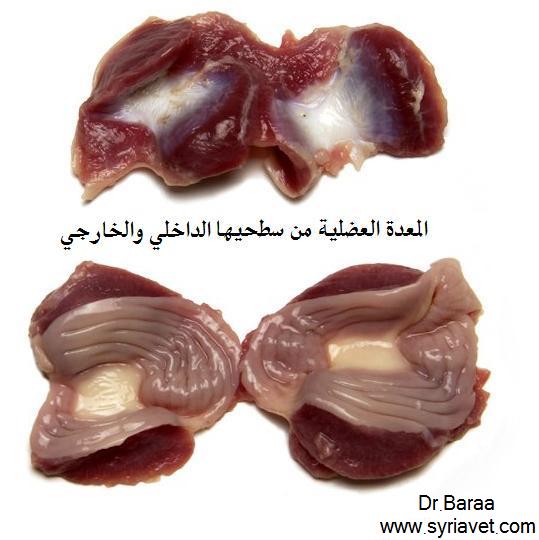 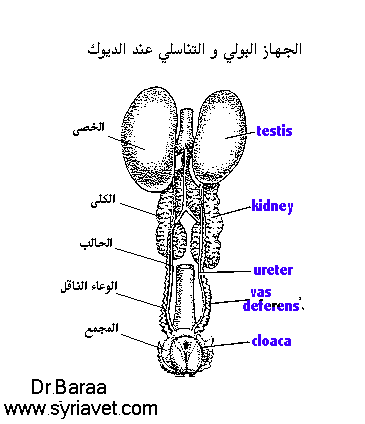 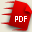 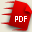 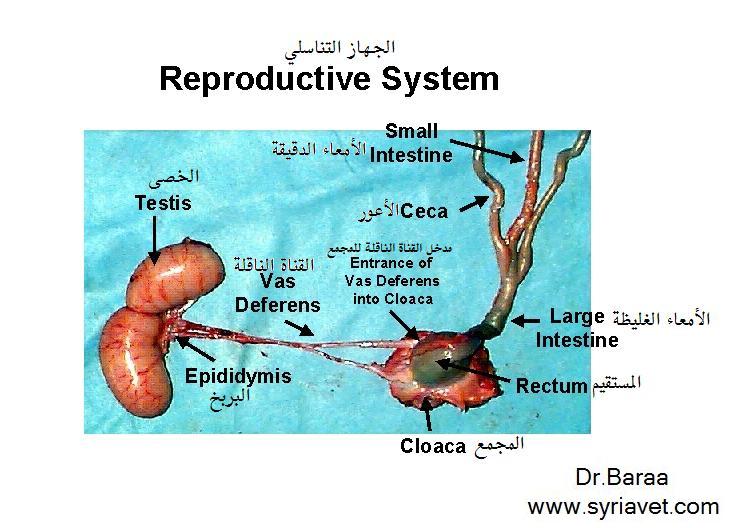 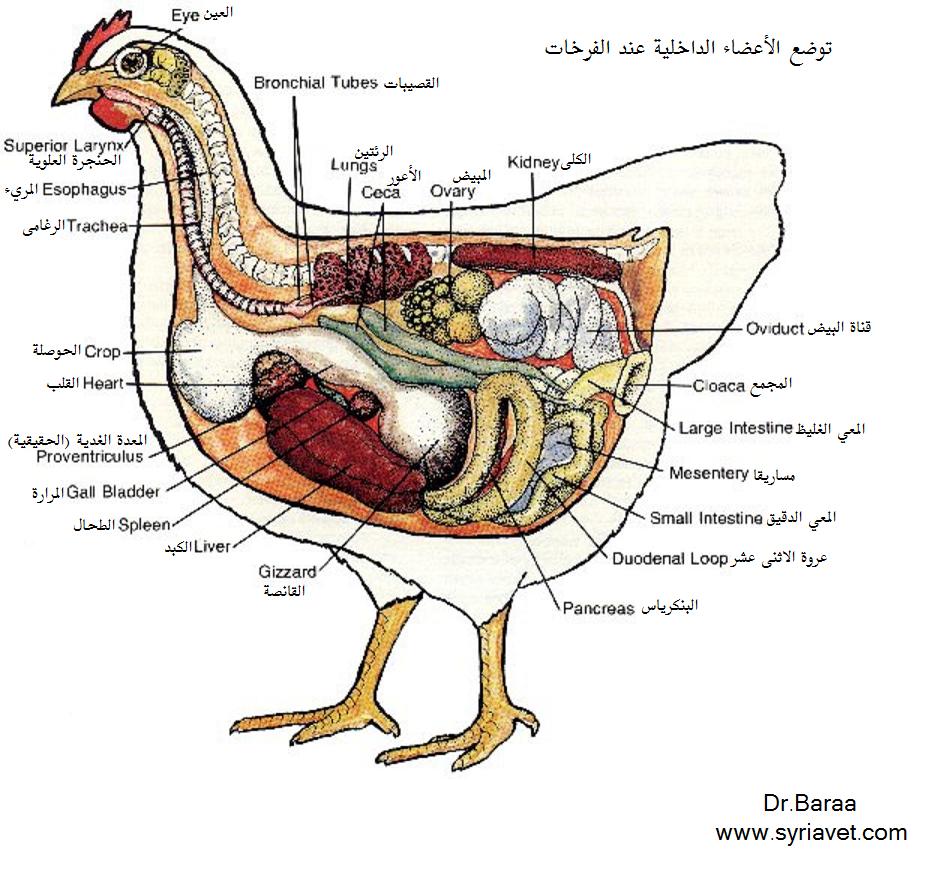 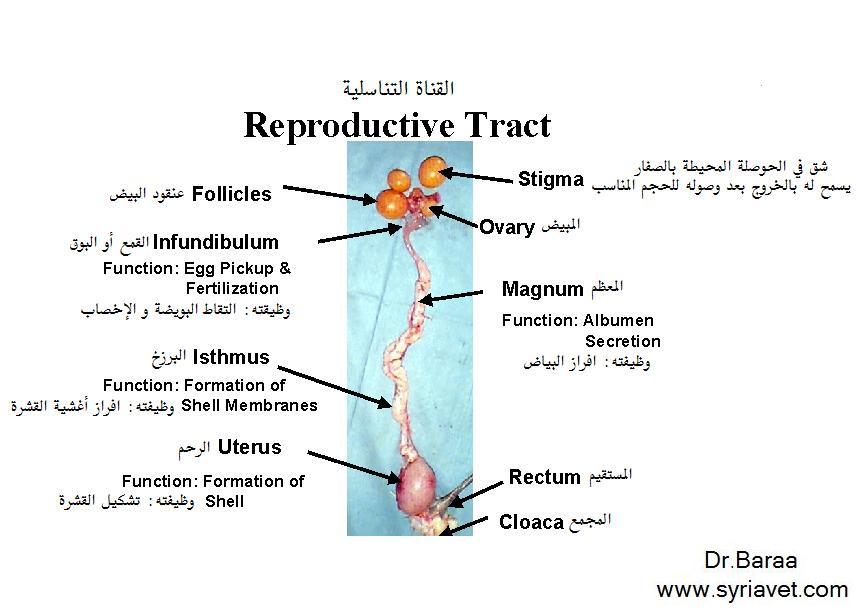 [Speaker Notes: Infundibulum - funnels, captures released ova
2 ova released simultaneously produce “double-yolked” egg
Ovum spends ~18 minutes here in chicken]
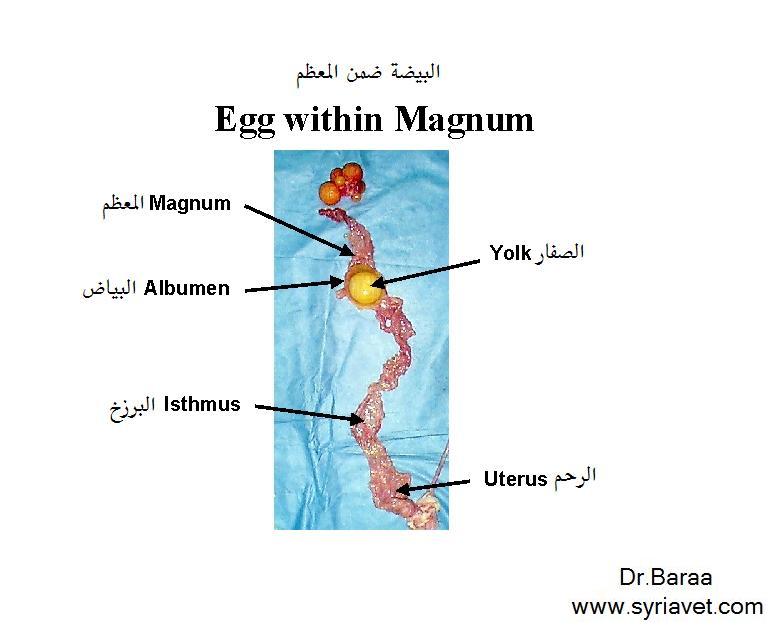 [Speaker Notes: Ovum spends ~4 hrs here in chicken]
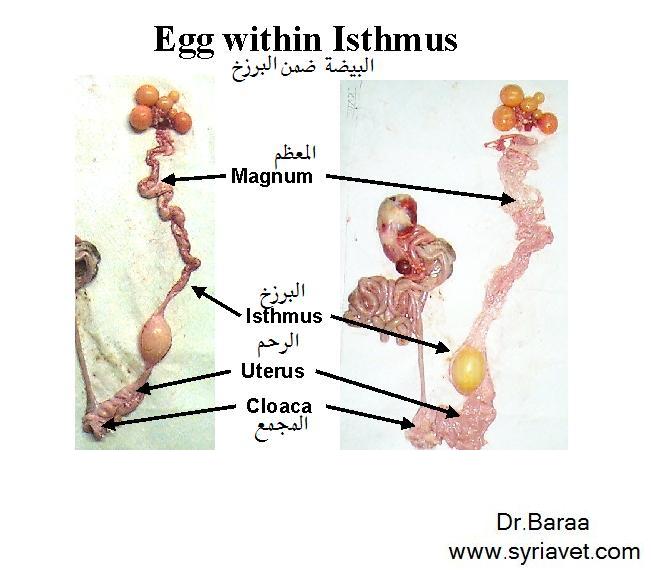 [Speaker Notes: Ovum spends ~1.25 hrs here in chicken]
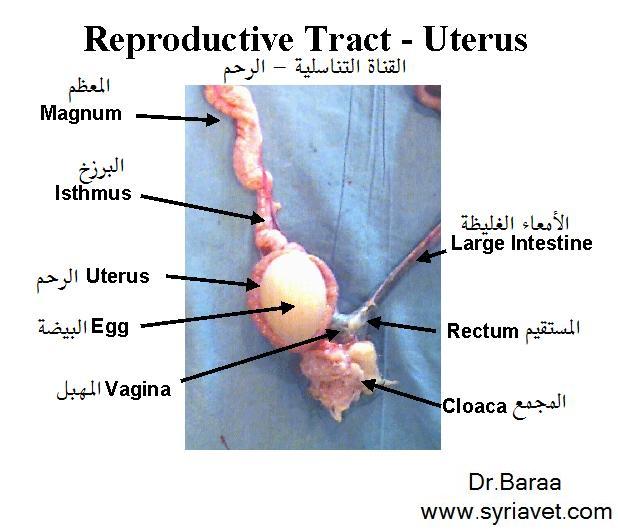 [Speaker Notes: Ovum spends ~18-20 hrs here in chicken
chicken - just passing through!]
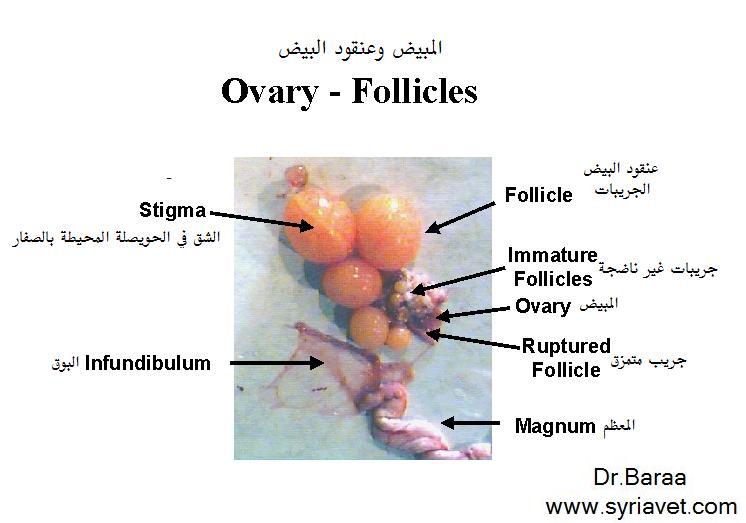 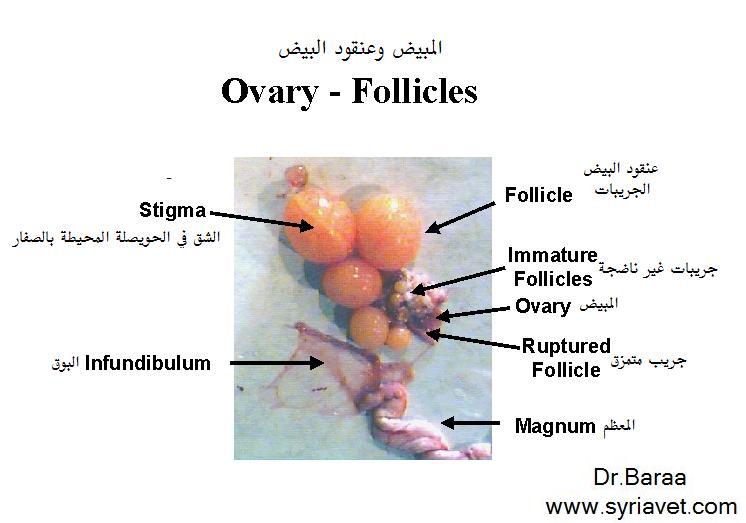 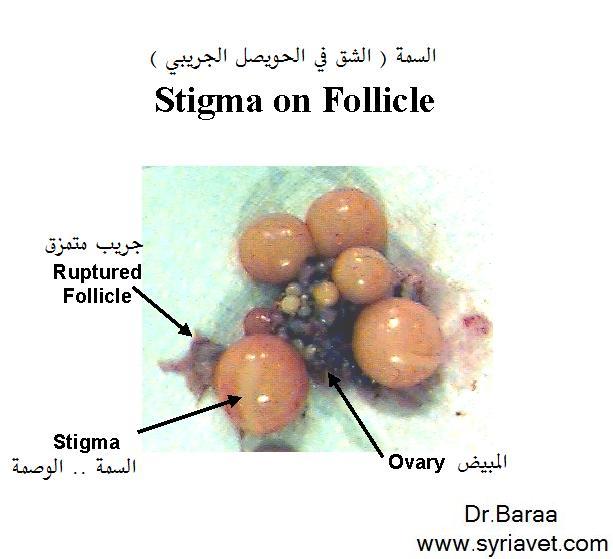